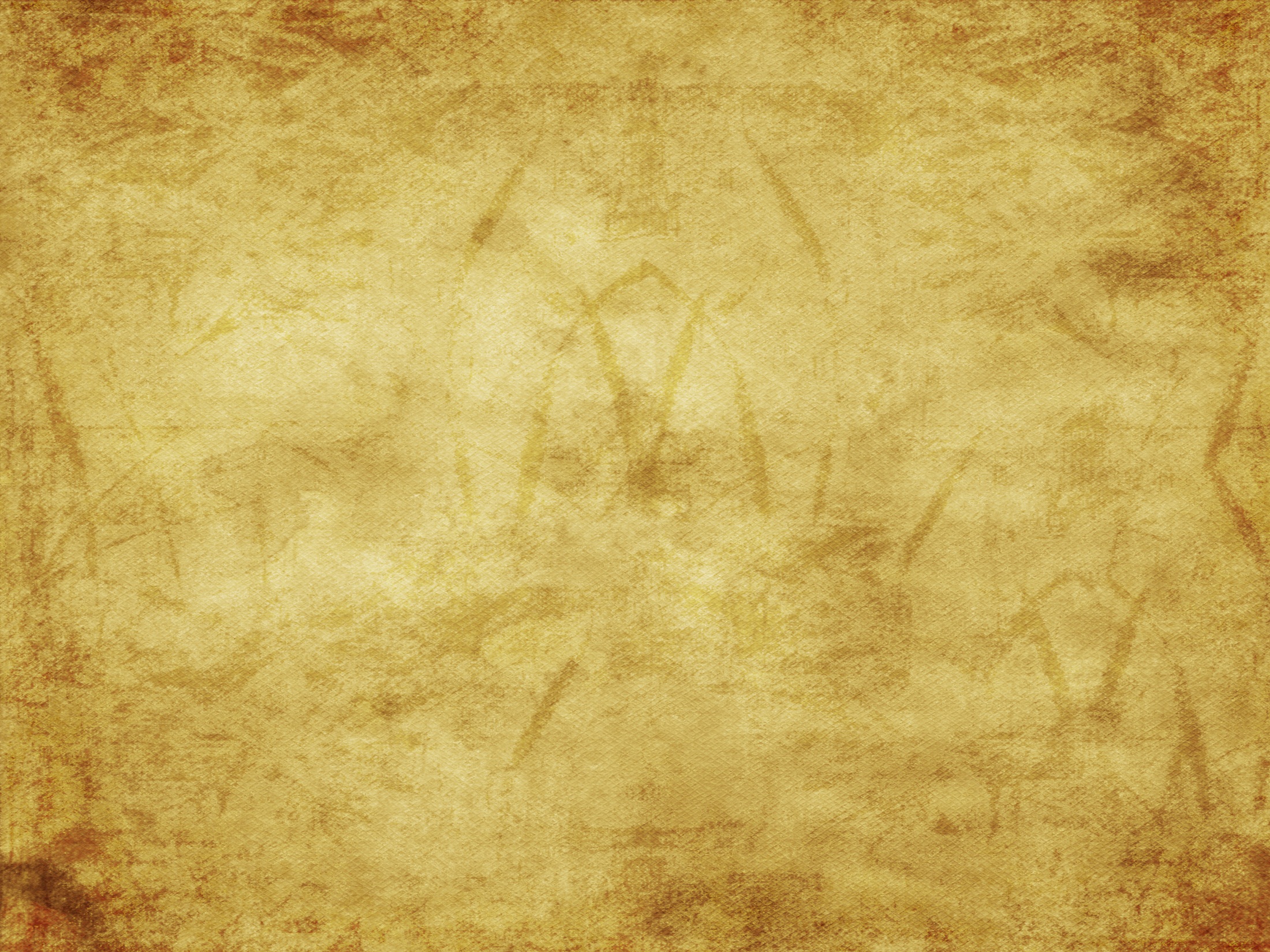 Муниципальное казенное общеобразовательное учреждение«Средняя общеобразовательная школа №6» с.Дербетовка Апанасенковского районаСтавропольского края
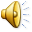 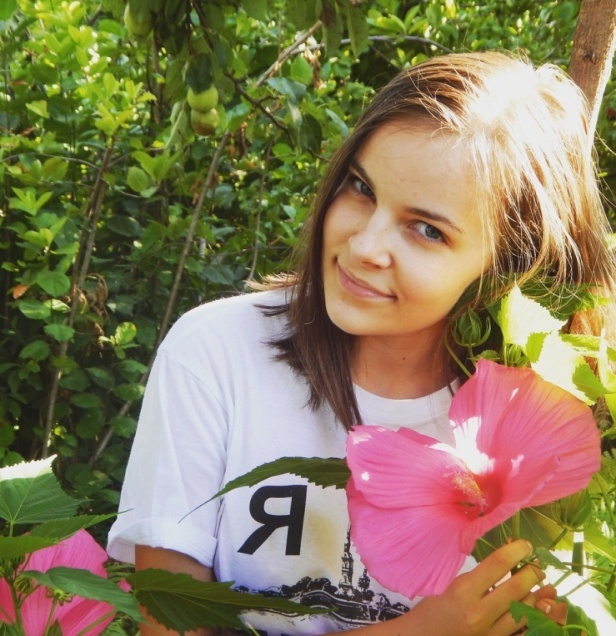 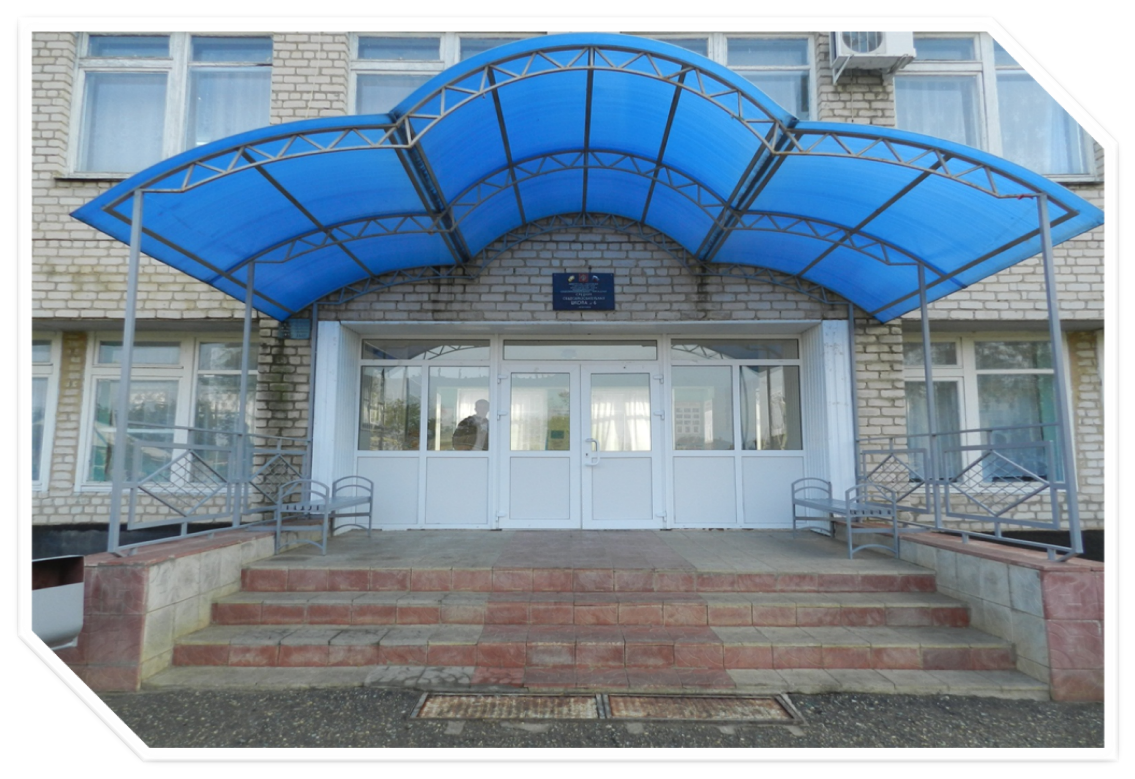 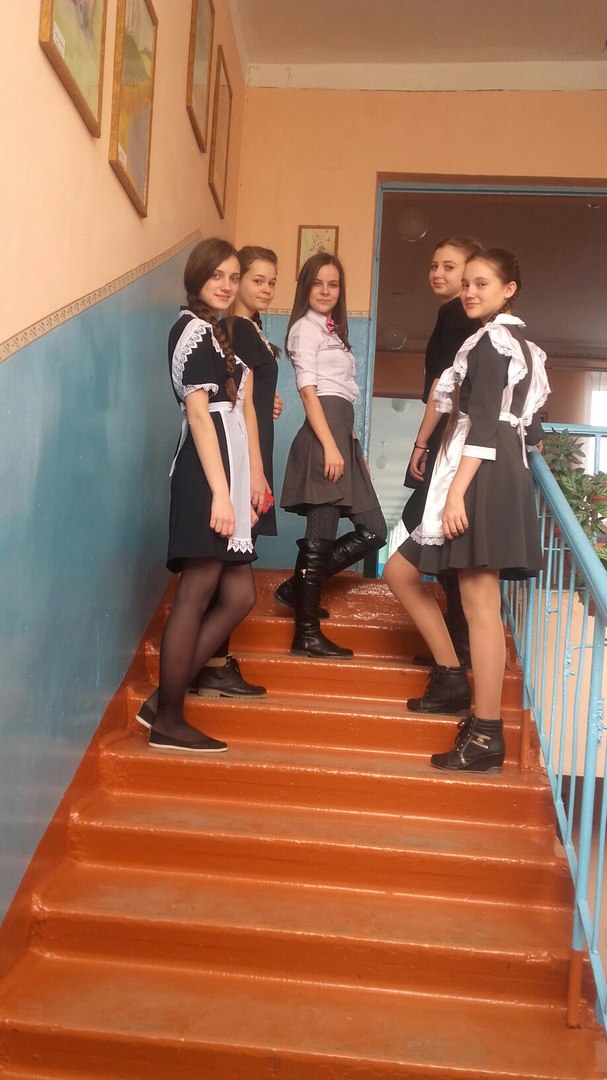 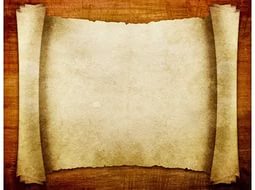 Социальный проектНаправление: «Патриотизм»Название проекта: «Здесь оживают лики поколений…»
Выполнила:
Бондарева Полина
председатель объединения детей и подростков «Школьная республикаМКОУ СОШ №6с.Дербетовка, Апанасенковского района, 
Ставропольского края
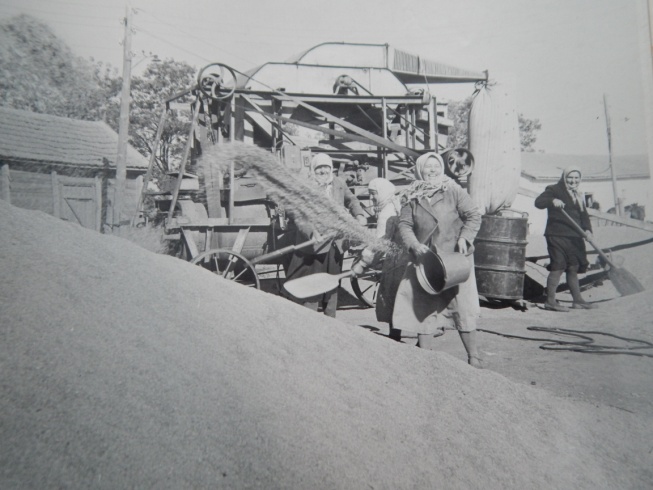 Идея проекта:
Современными средствами представить историю малой родины посредством организации оформления стендов
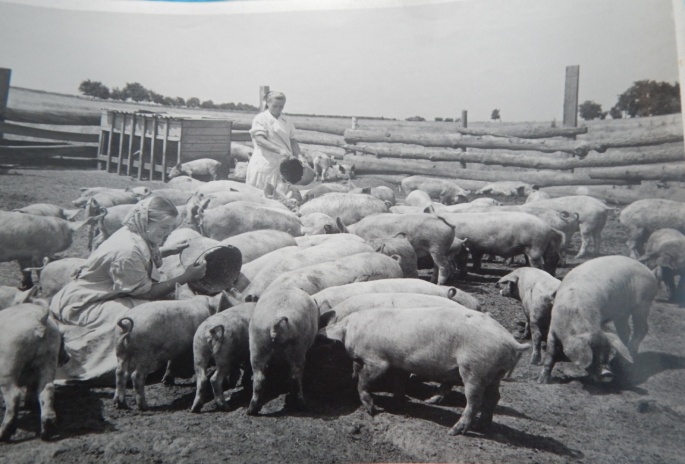 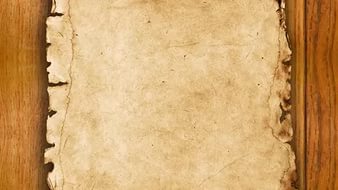 Актуальность проблемы:

Проект является связующим звеном между прошлым, настоящим и будущим
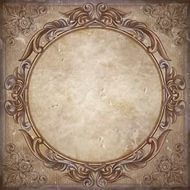 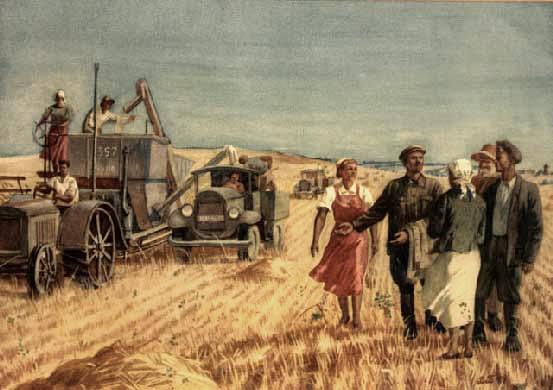 Цель проекта:
-      раскрыть значение и ценность труда в жизни человека
Задачи проекта:
привлечь внимание обучающихся к добросовестному отношению к труду жителей села, формировать ценностно-мотивационные ориентации молодого поколения; 
-способствовать формированию положительной нравственной оценки  трудолюбия, любви к профессии, гордости за своё Отечество;- сохранять историю своего села;
- воспитывать чувство гордости  за свое село и людей, которые трудились и трудятся в разных отраслях
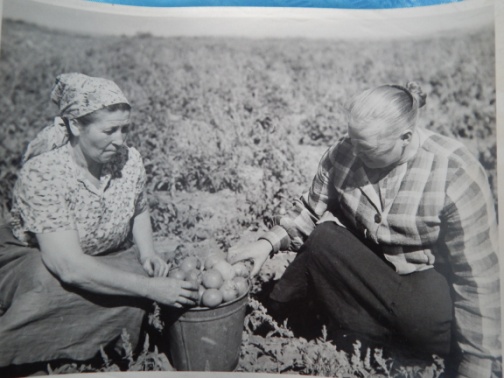 Методы проведения:
Организованная коллективно – творческая деятельность
Срок реализации проекта:
Сентябрь 2015 г. – май 2016 г.
Состав участников:
Обучающиеся МКОУ СОШ №6, 
жители села
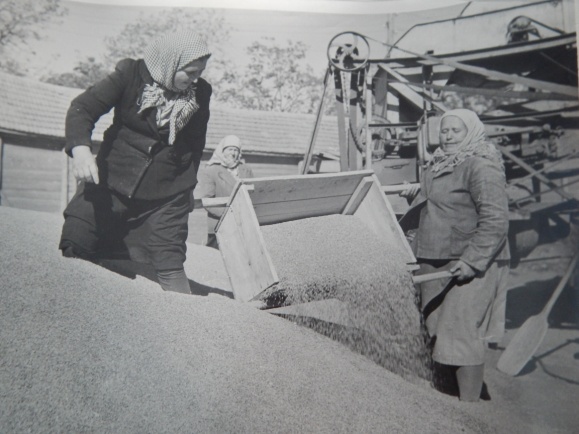 Школьникам задали следующие вопросы:
Хочешь ли ты, чтобы в школе и других учреждениях нашего села появились стенды с фотографиями  тружеников села прошлых лет?
Хочешь ли ты принимать участие в сборе материала?
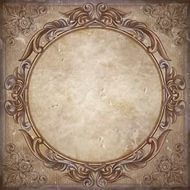 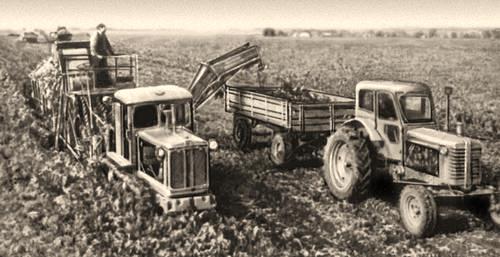 Ответы школьников
на вопросы
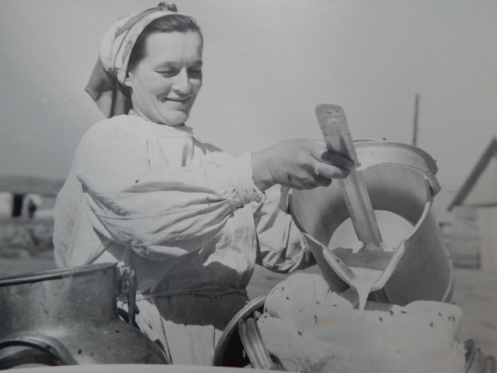 Вопрос 1.
80%
13%
7%
Вопрос 2.
66%
14%
20%
В опросе участвовало 60 обучающихся
Место реализации проекта:
МКОУ СОШ №6 
с. Дербетовка
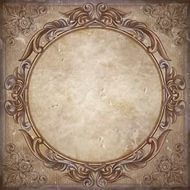 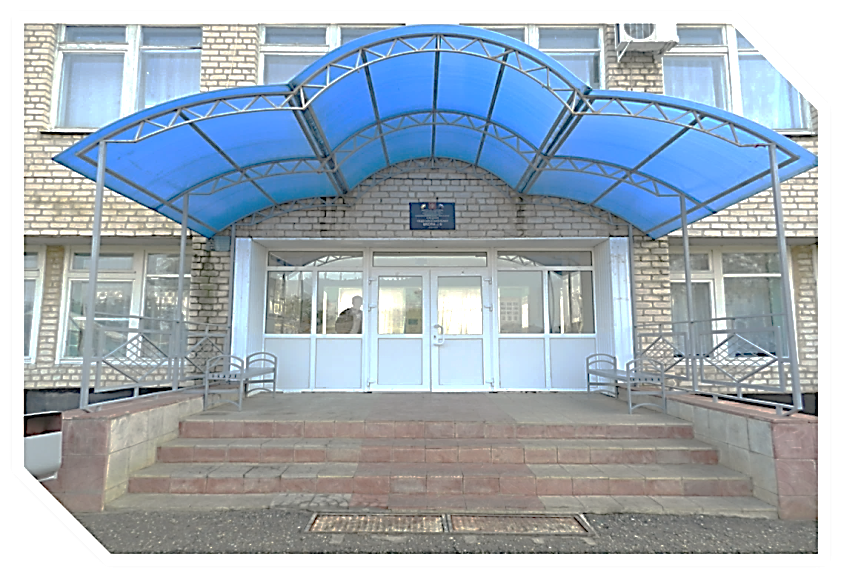 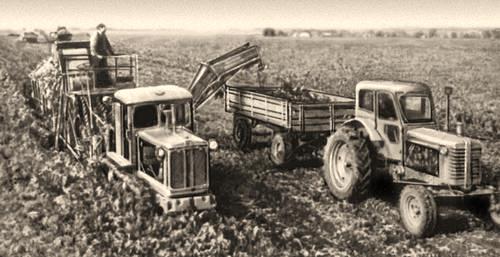 Оборудование:
1. Фотоаппарат 2. Сканер3. Компьютер
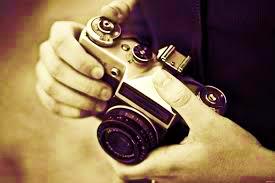 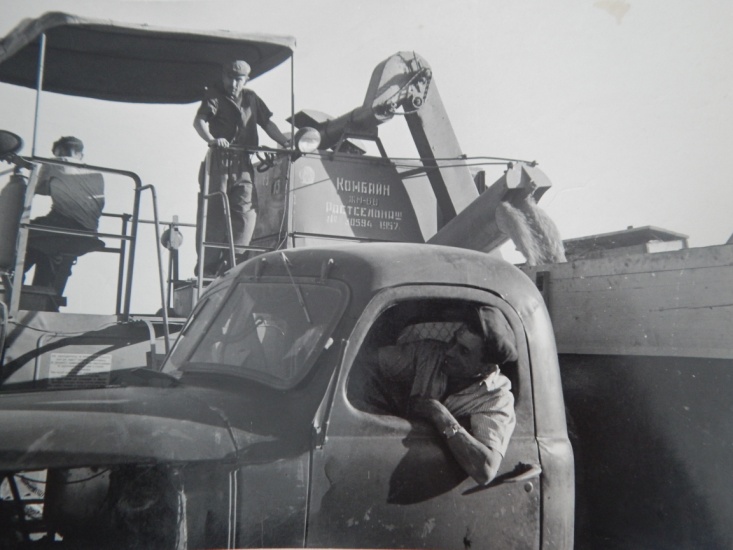 Этапы и сроки реализации проекта
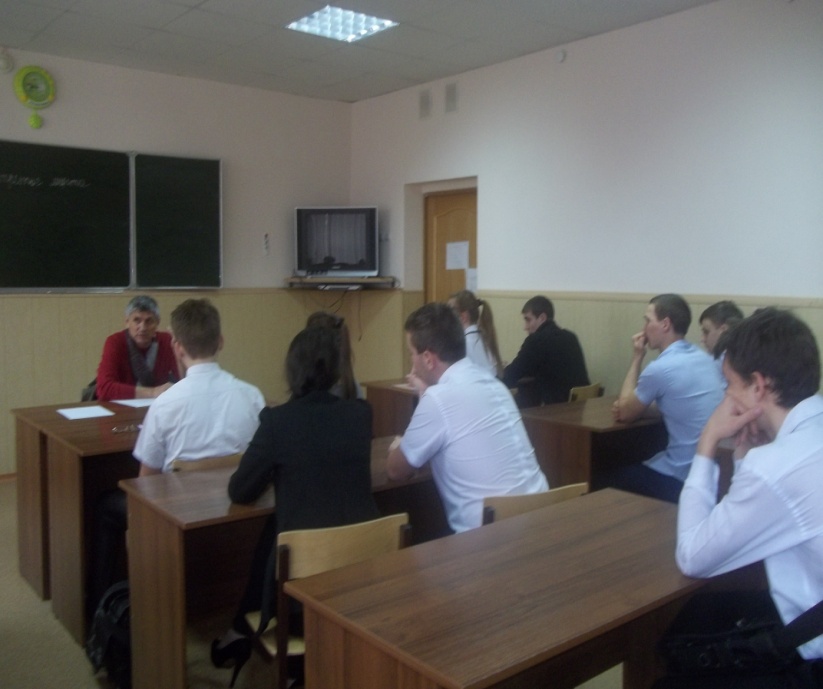 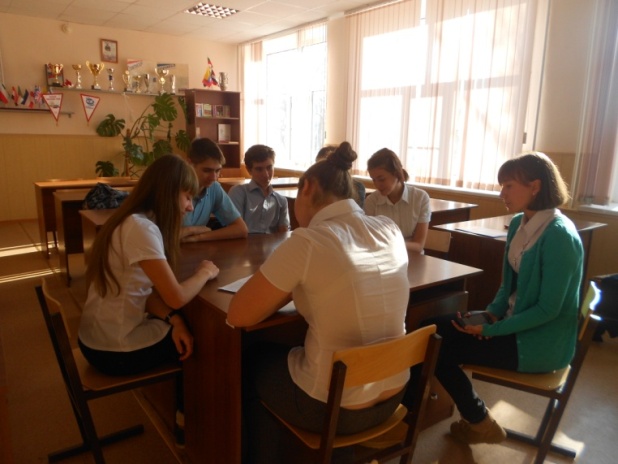 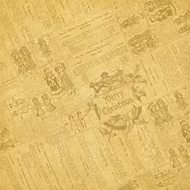 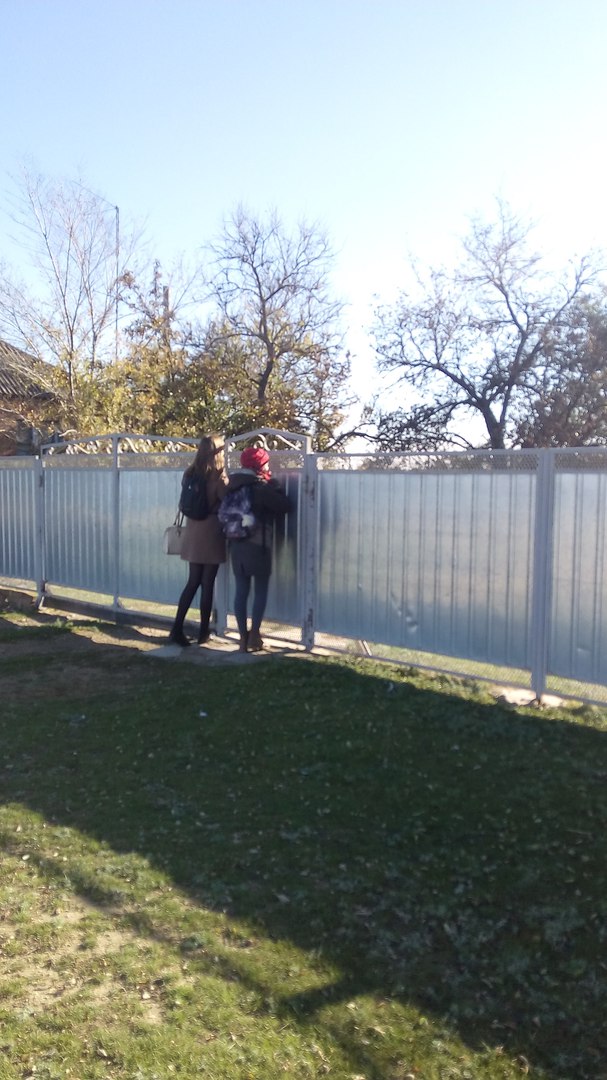 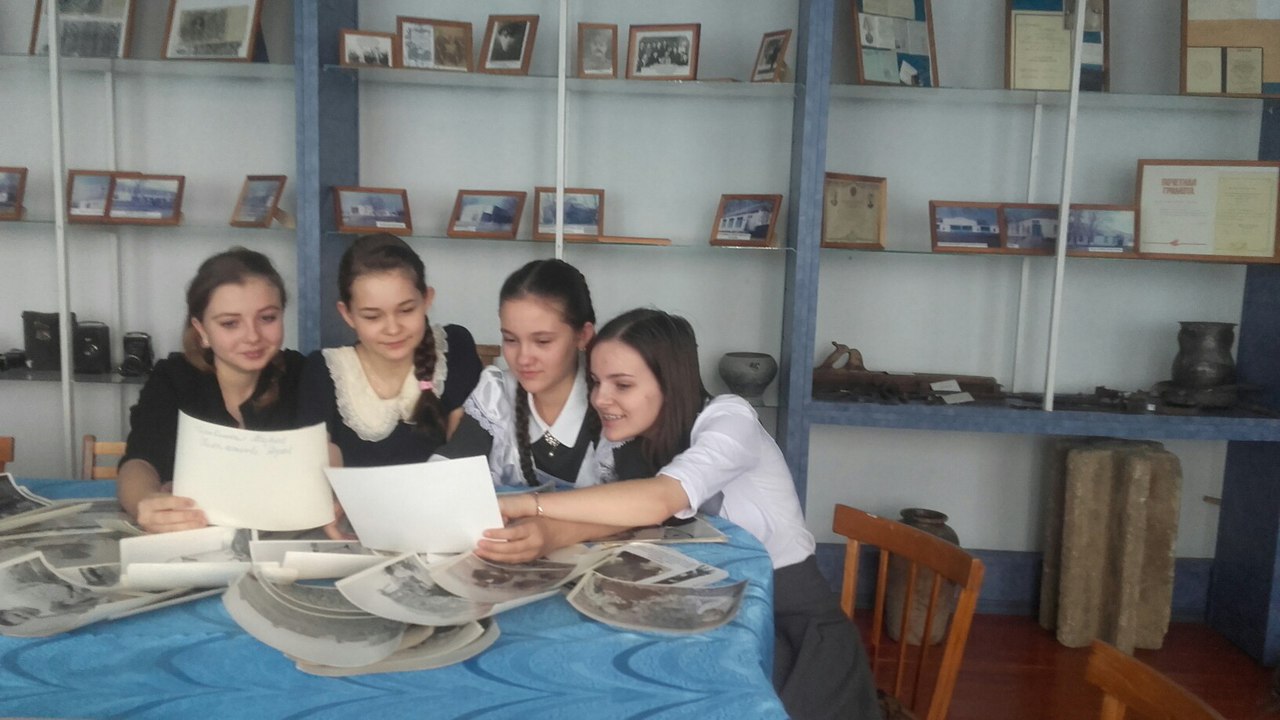 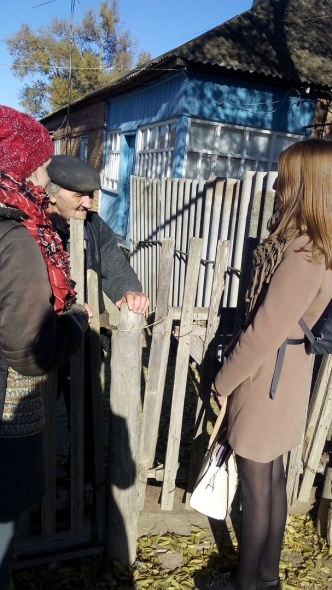 Встреча с Героями труда
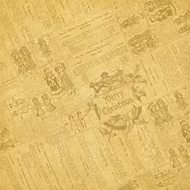 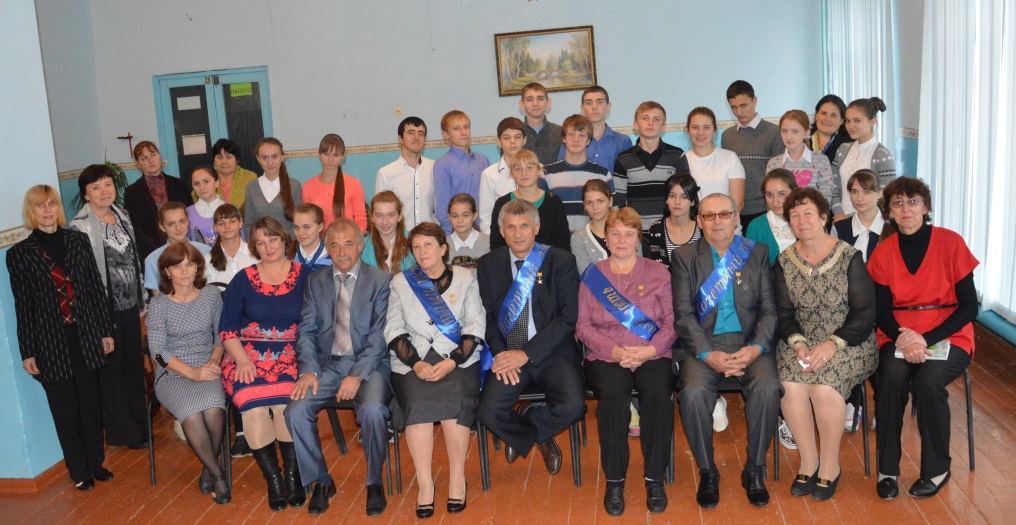 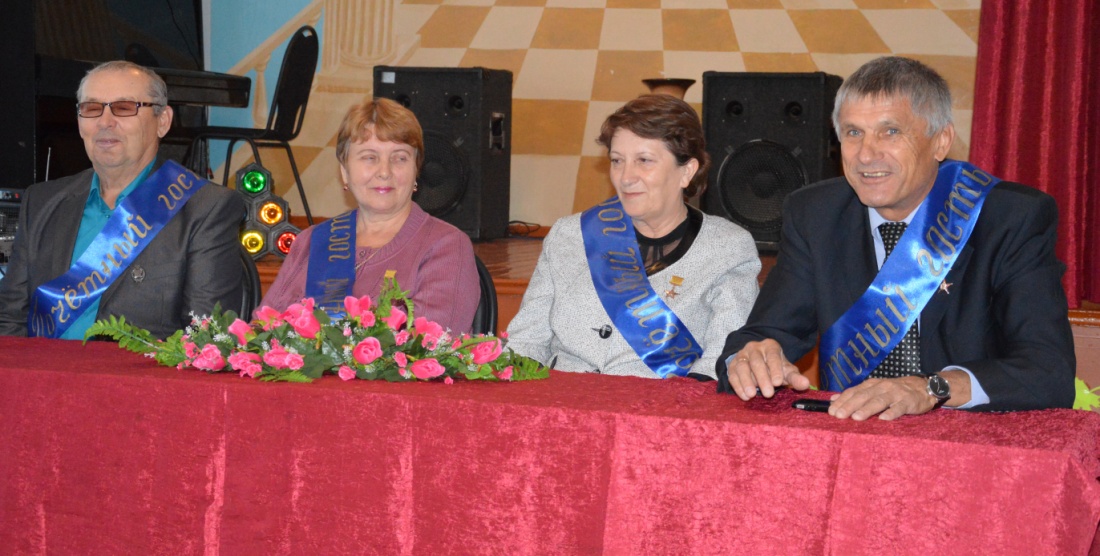 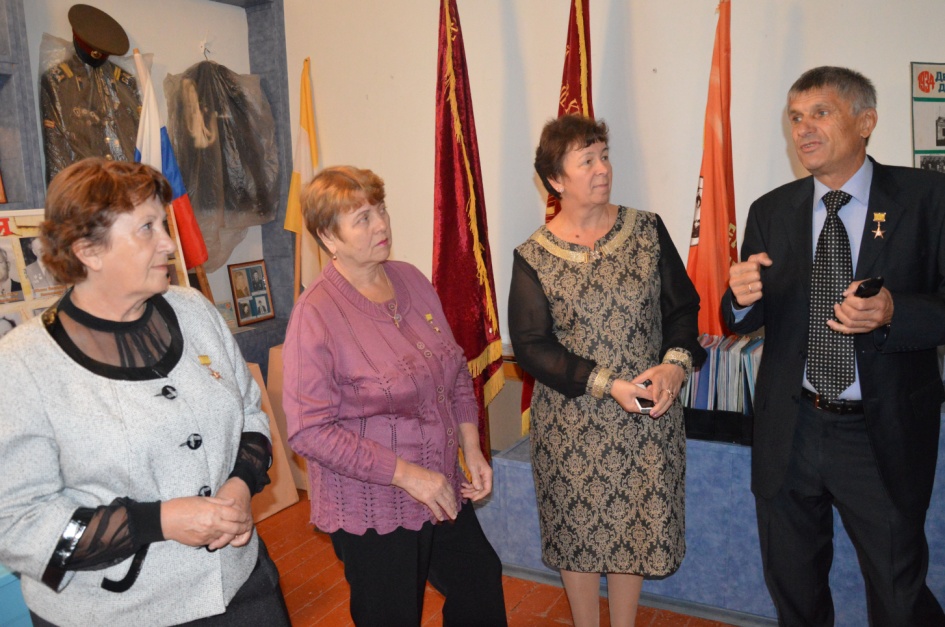 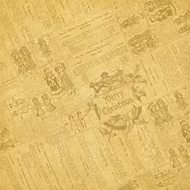 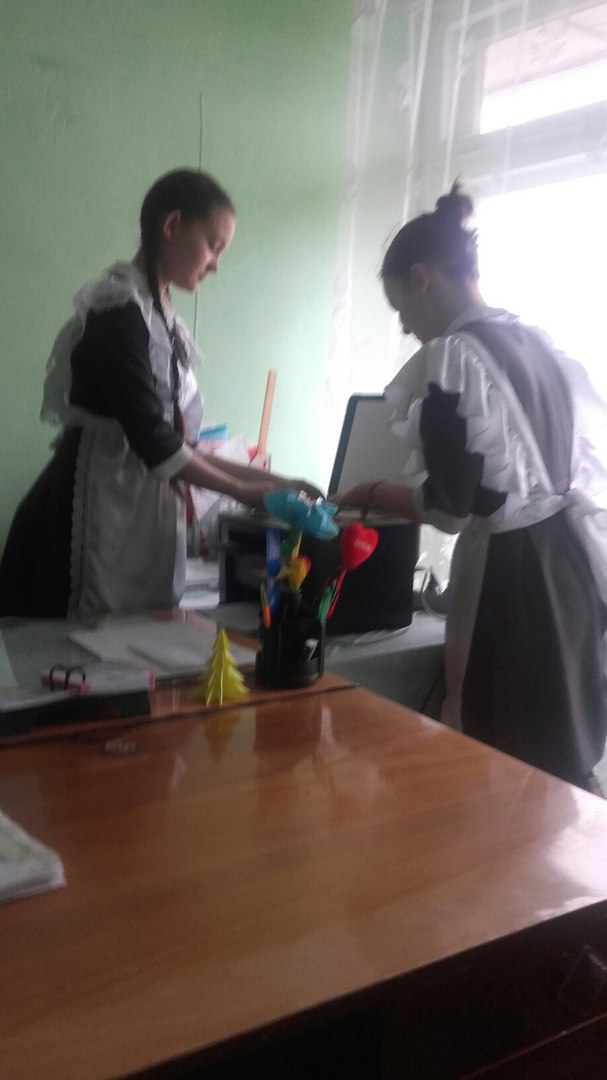 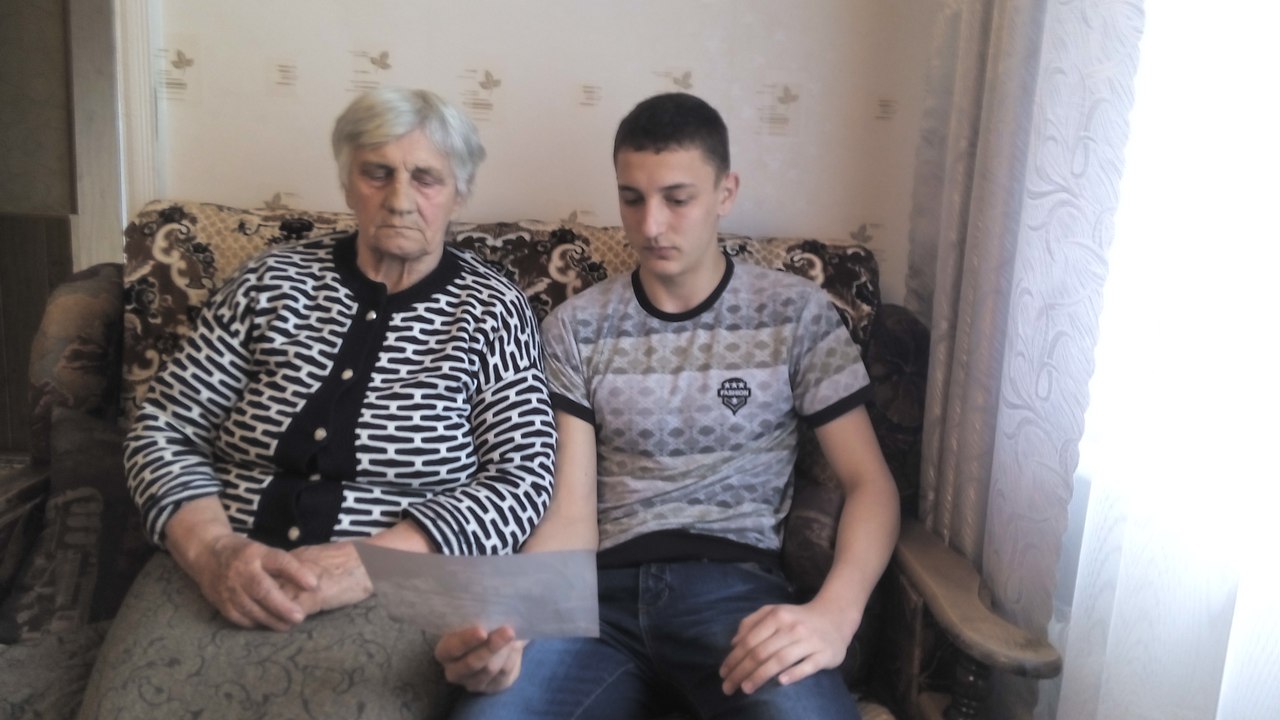 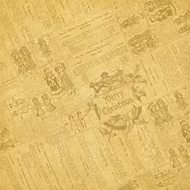 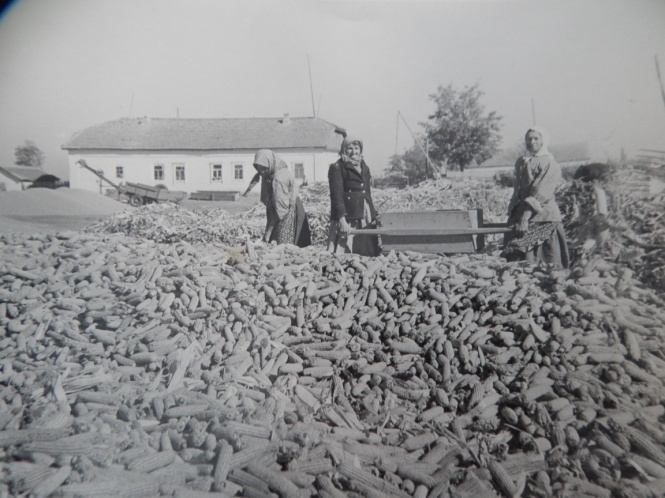 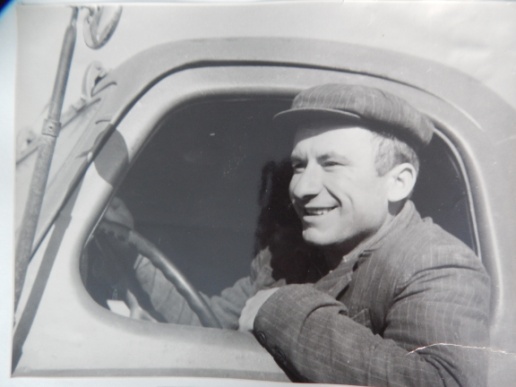 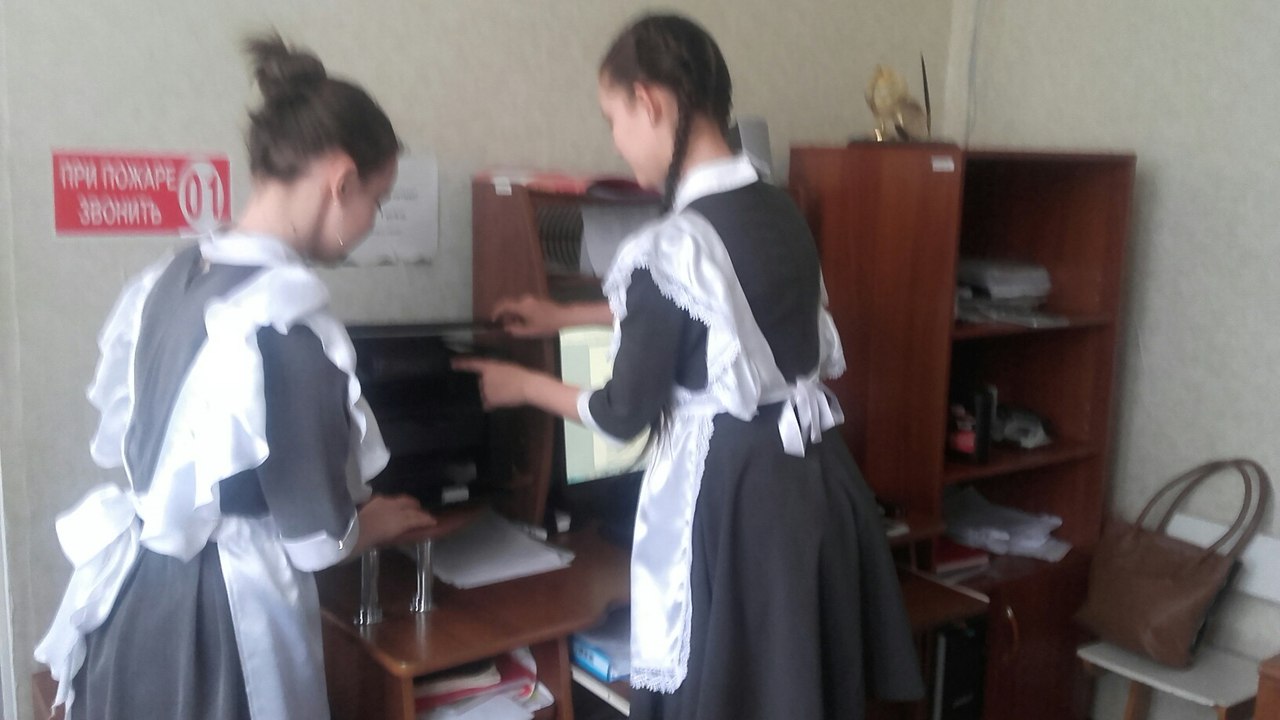 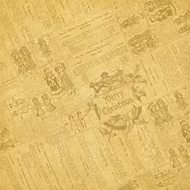 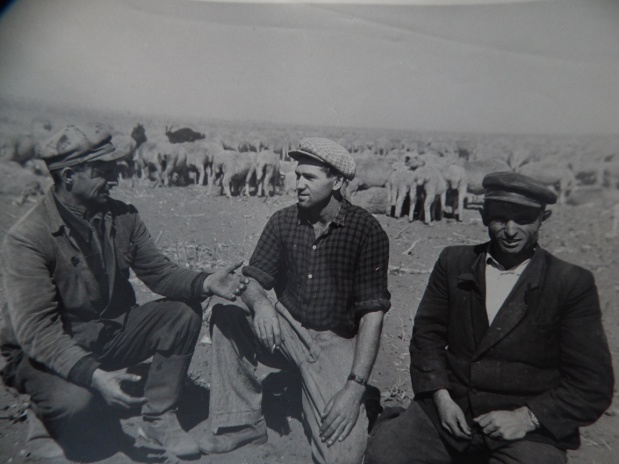 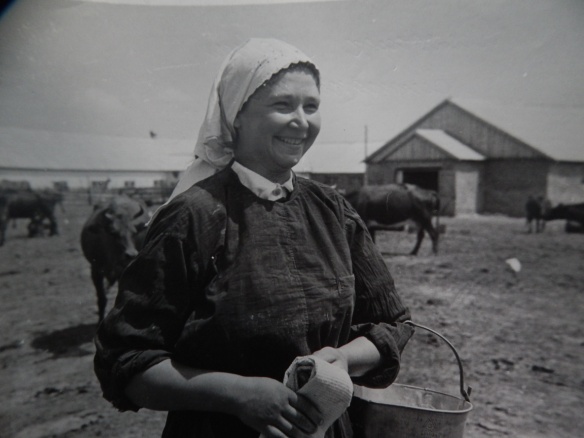 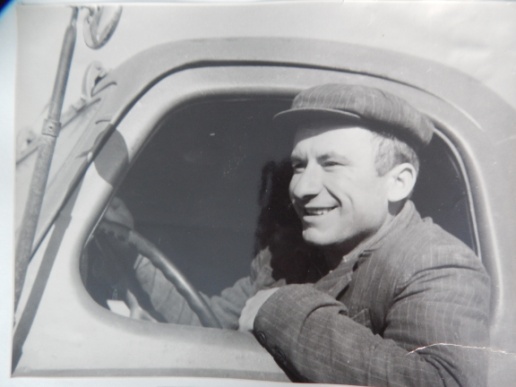 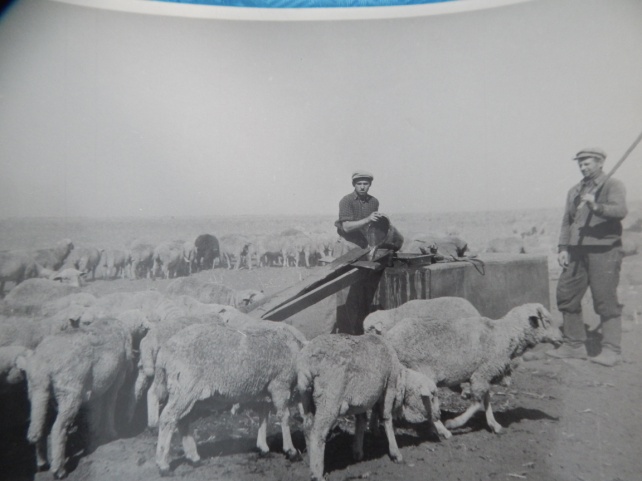 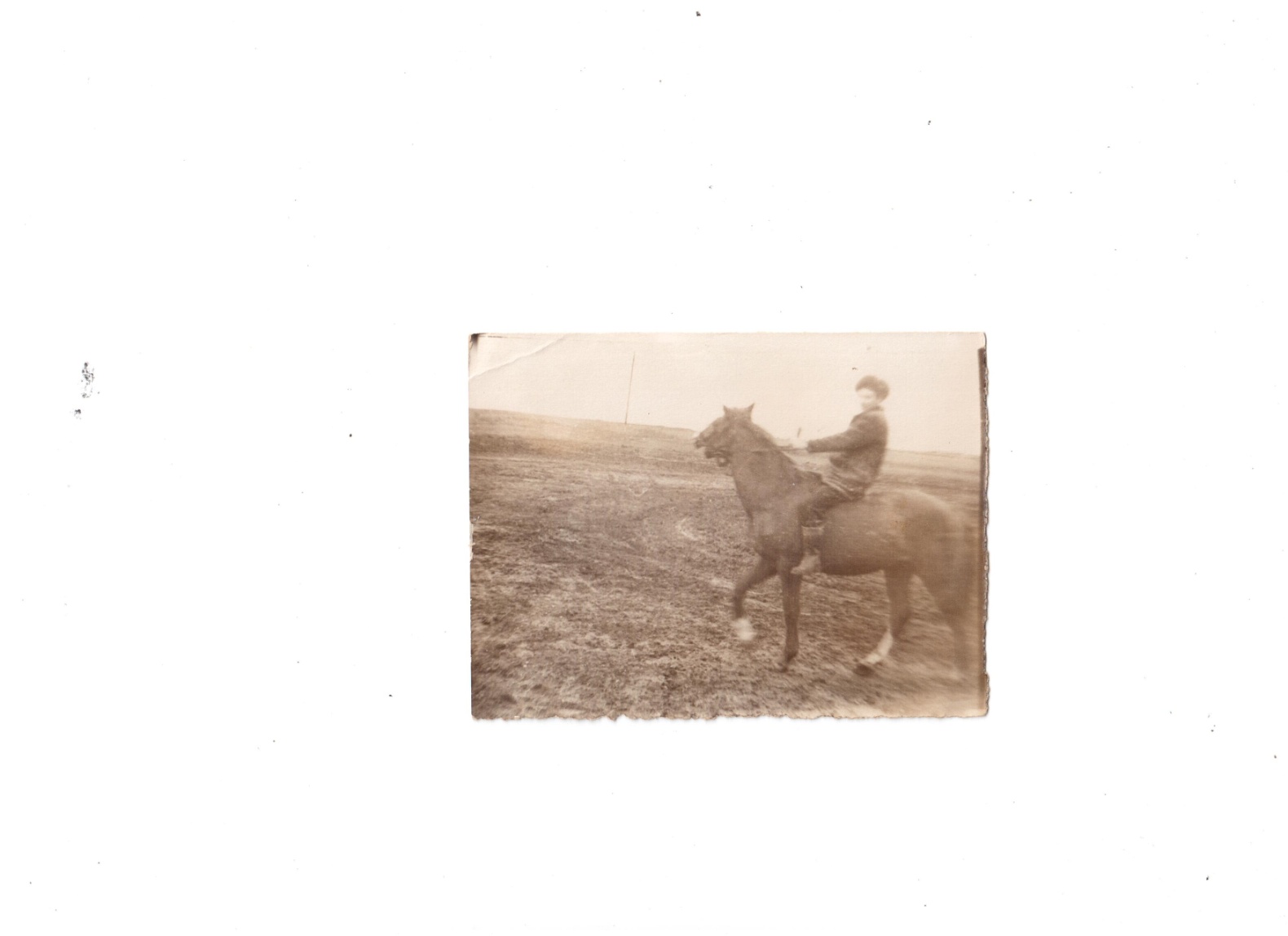 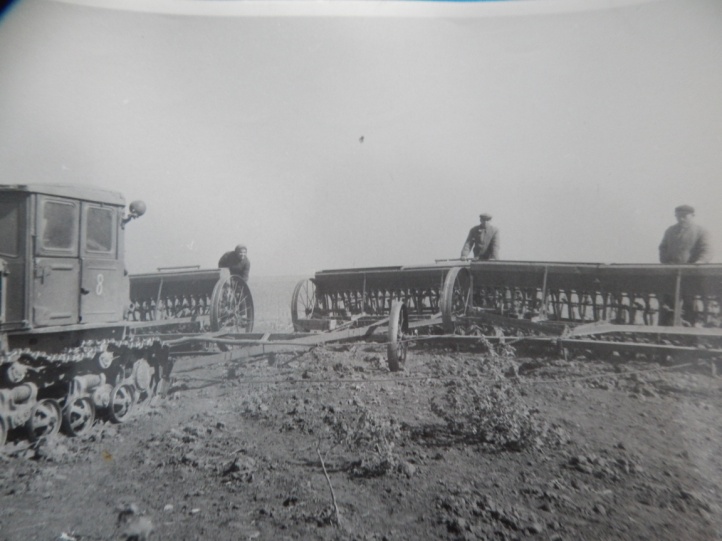 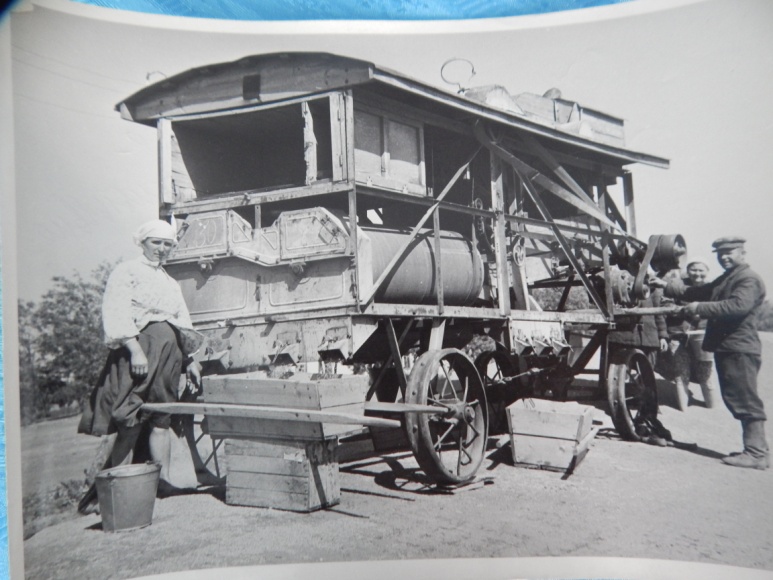 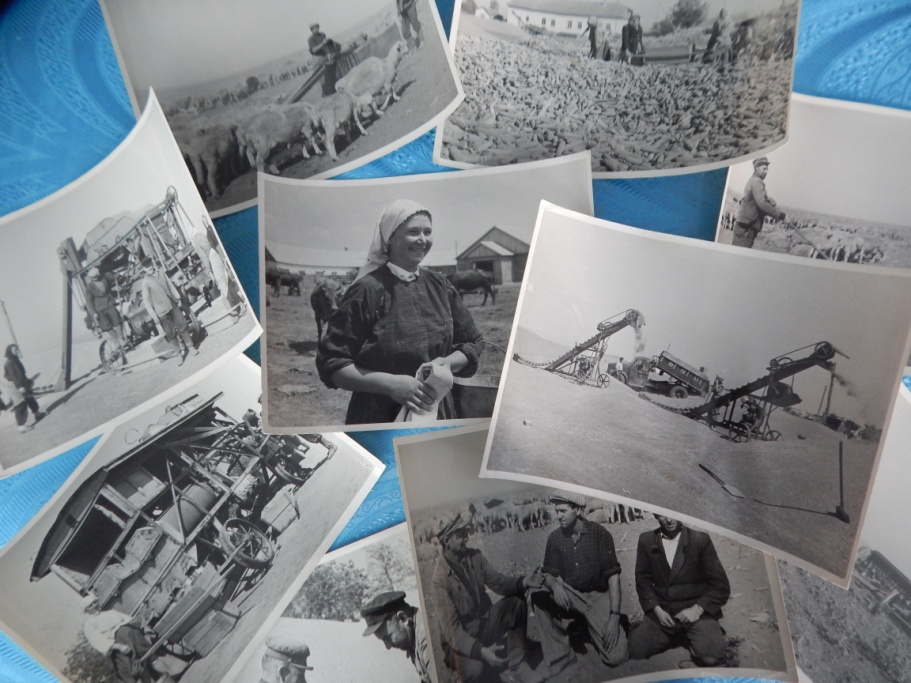 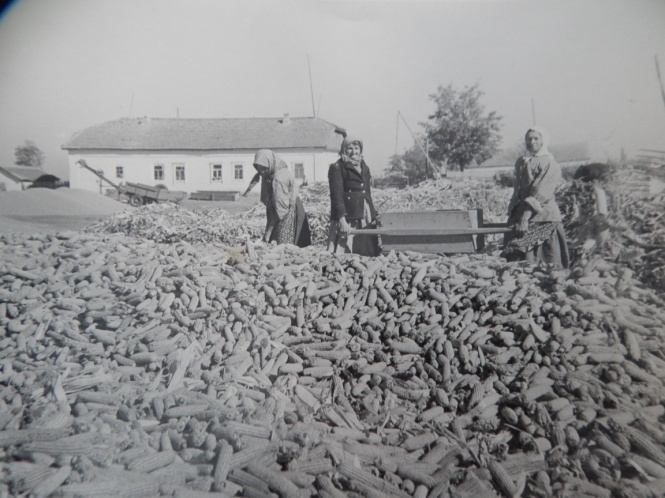 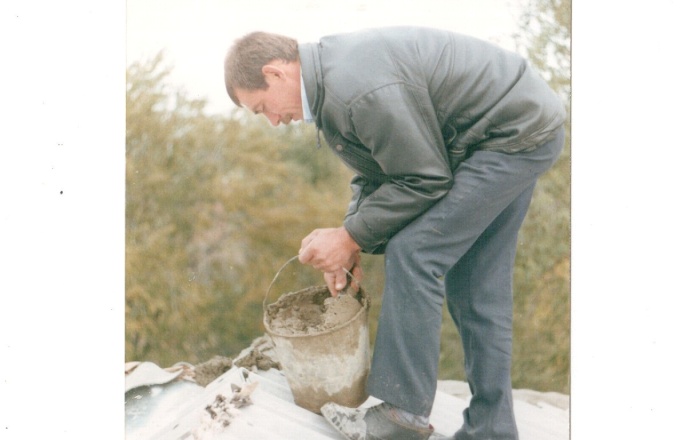 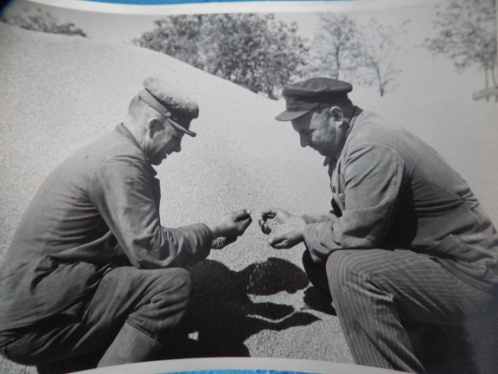 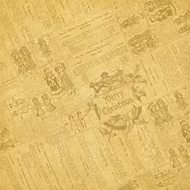 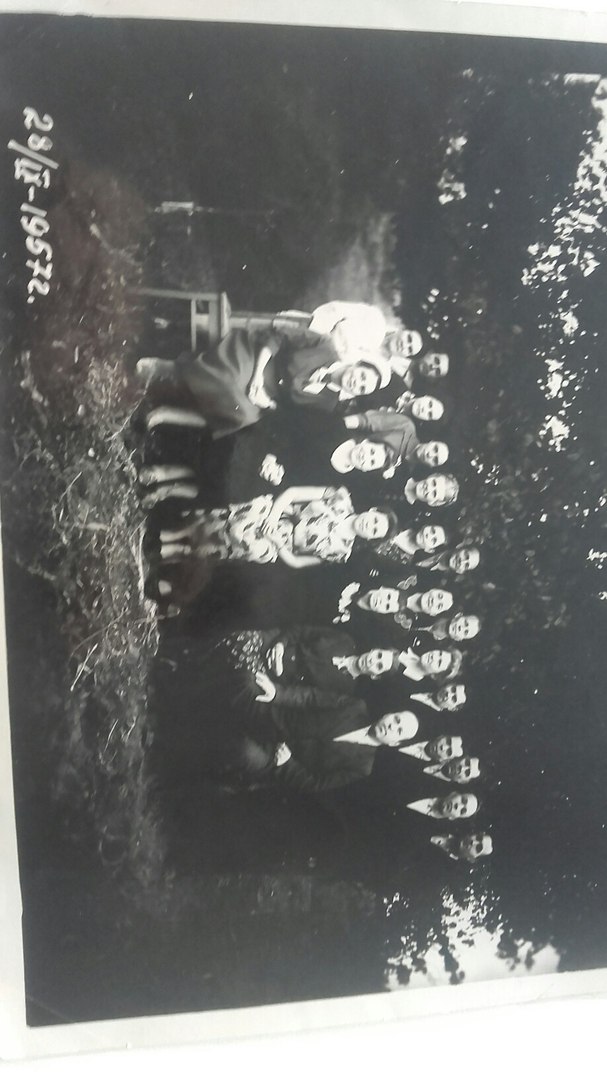 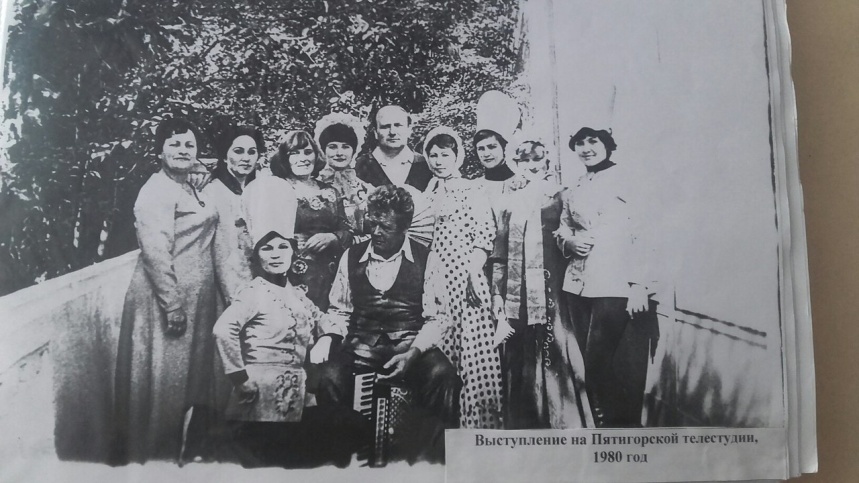 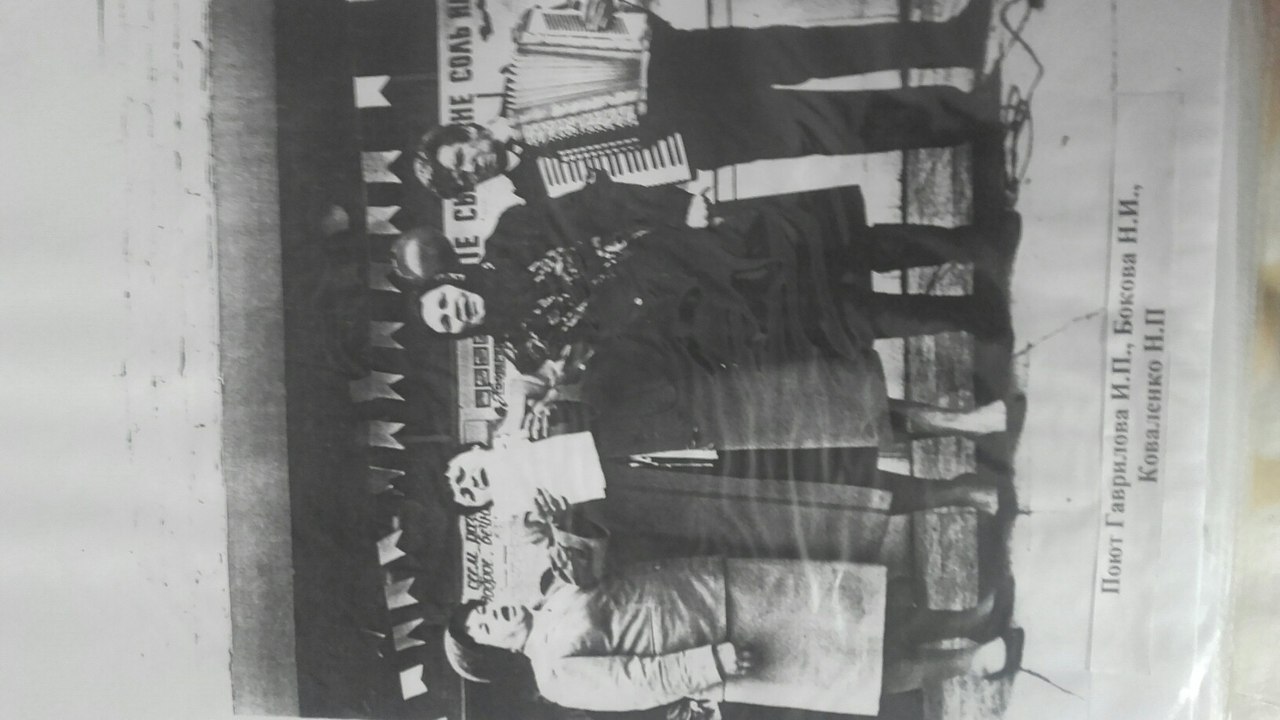 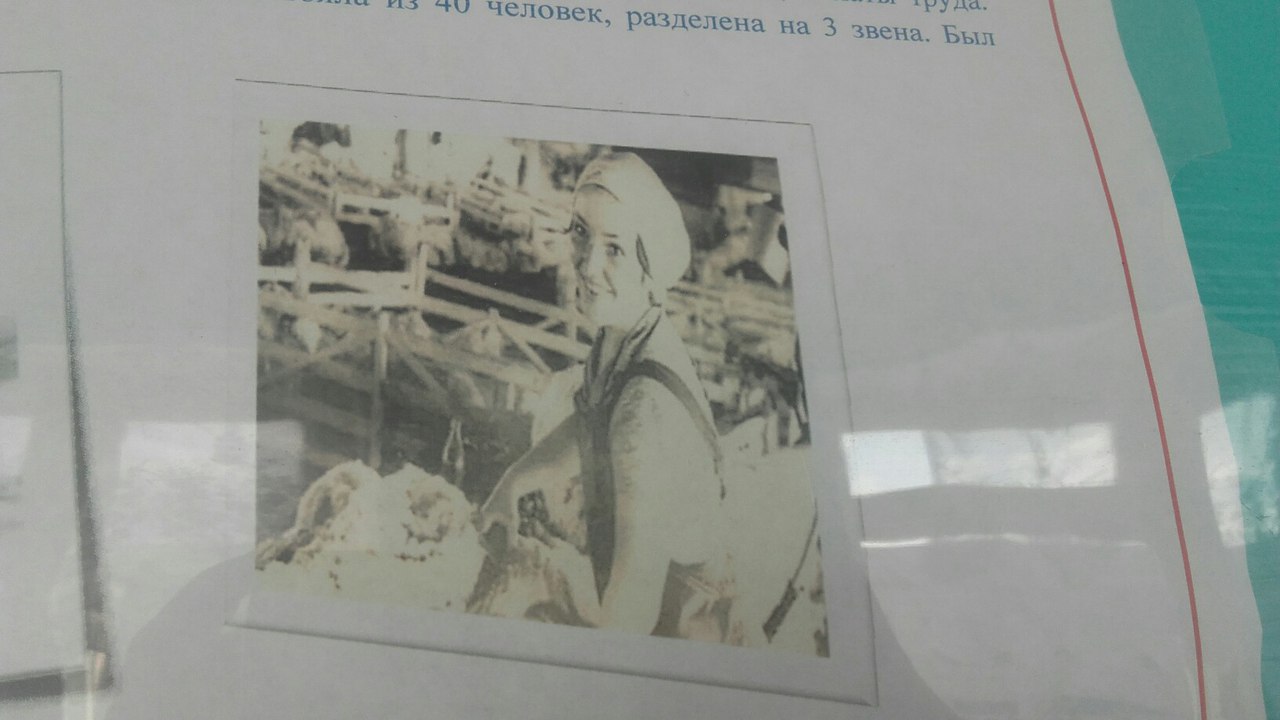 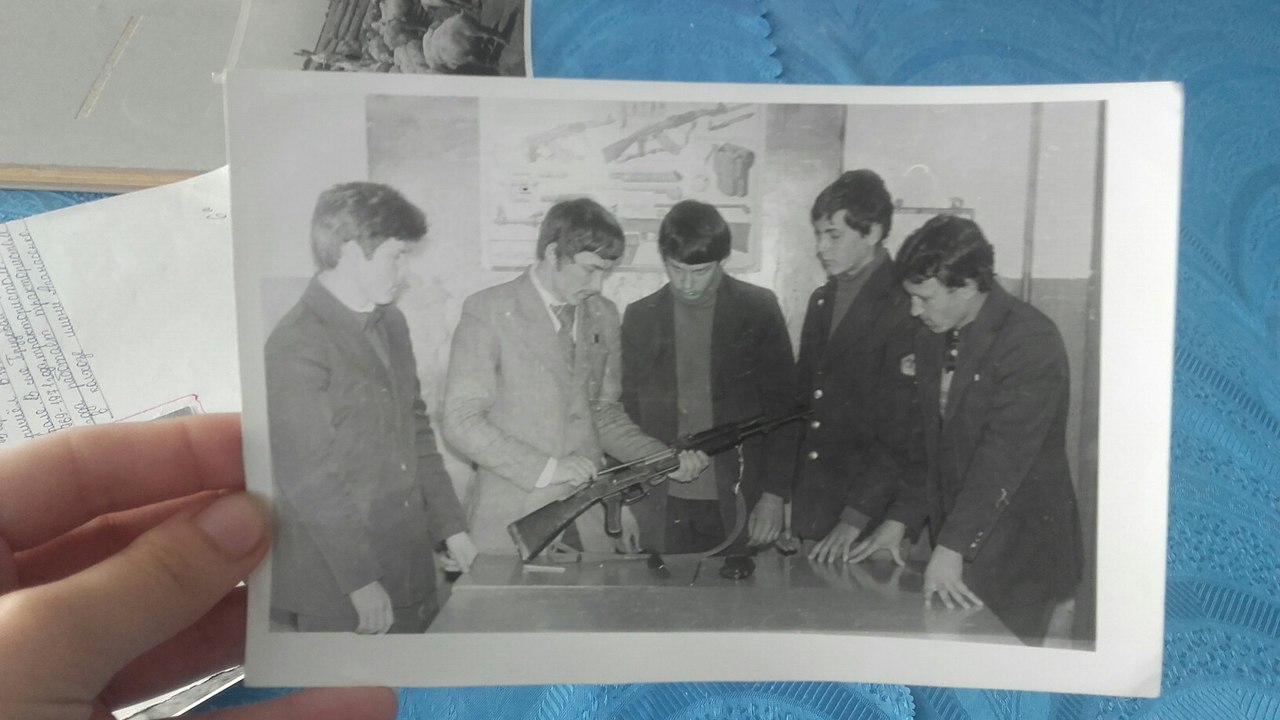 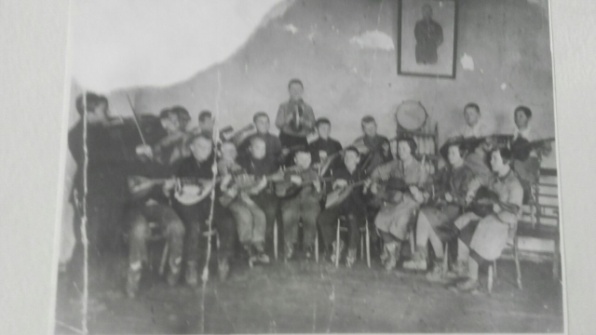 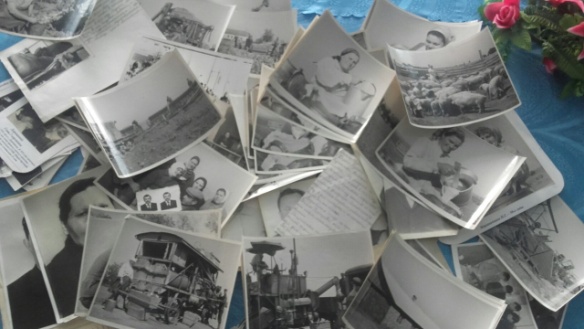 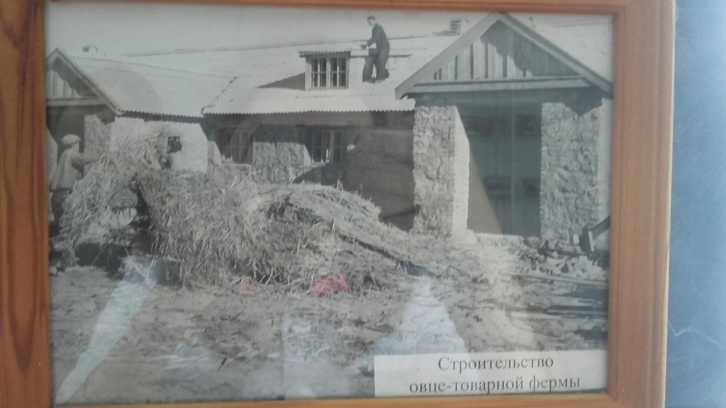 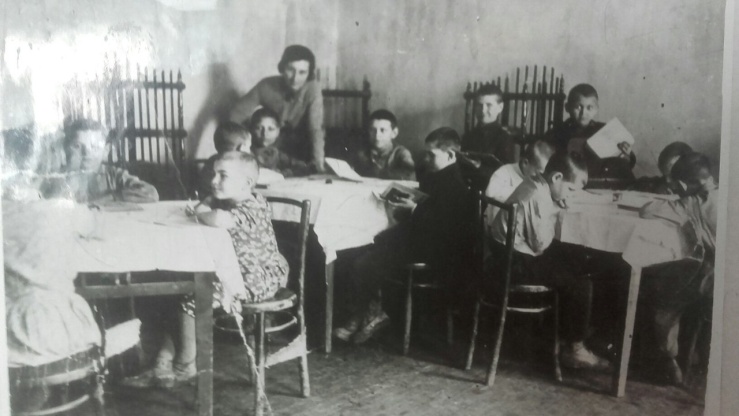 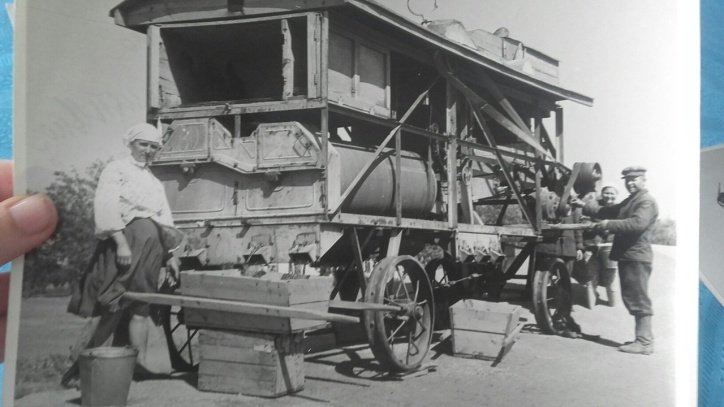 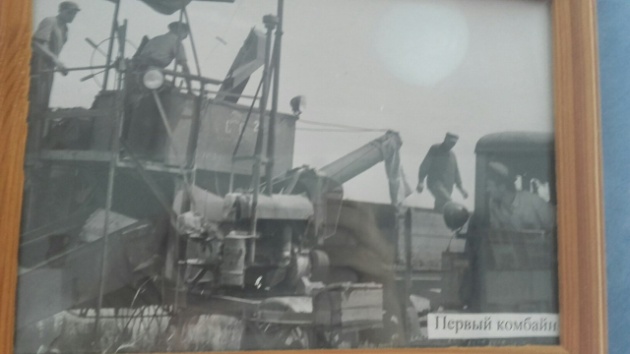 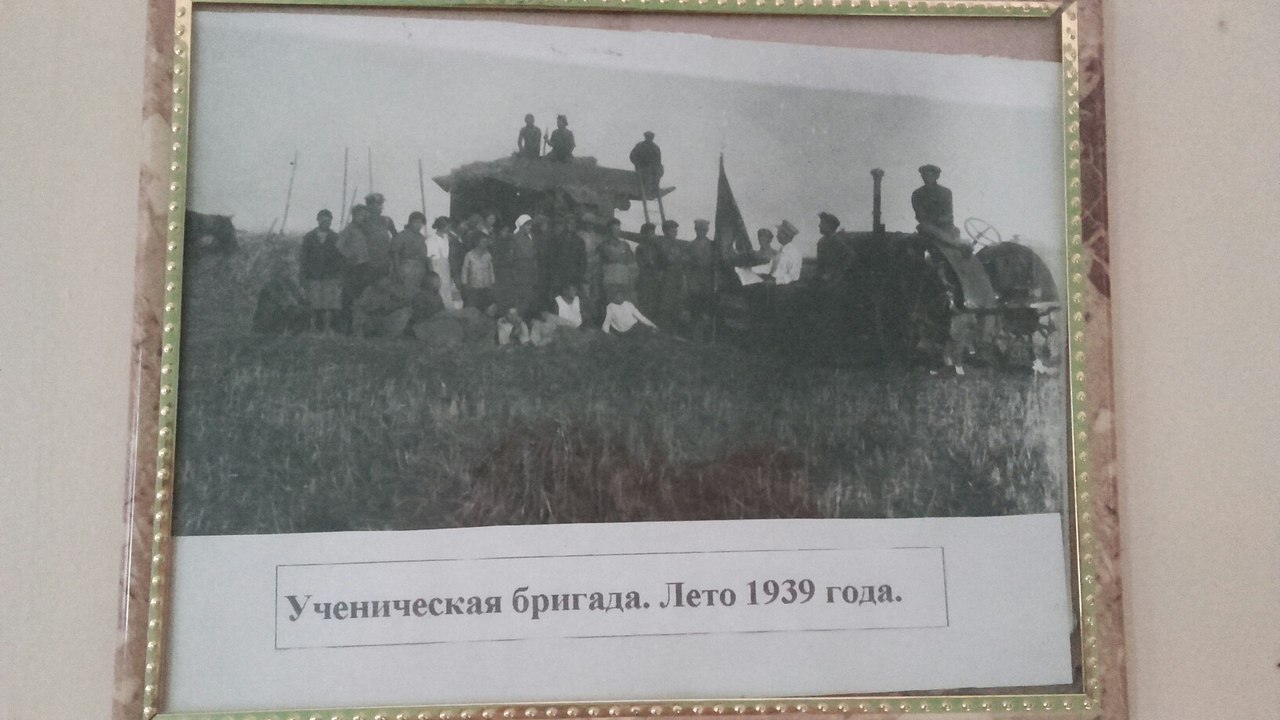 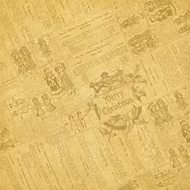 Фото 1939
Трудовая бригада. 1939 год
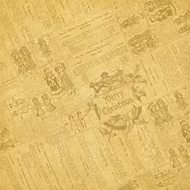 Примерный макет стенда
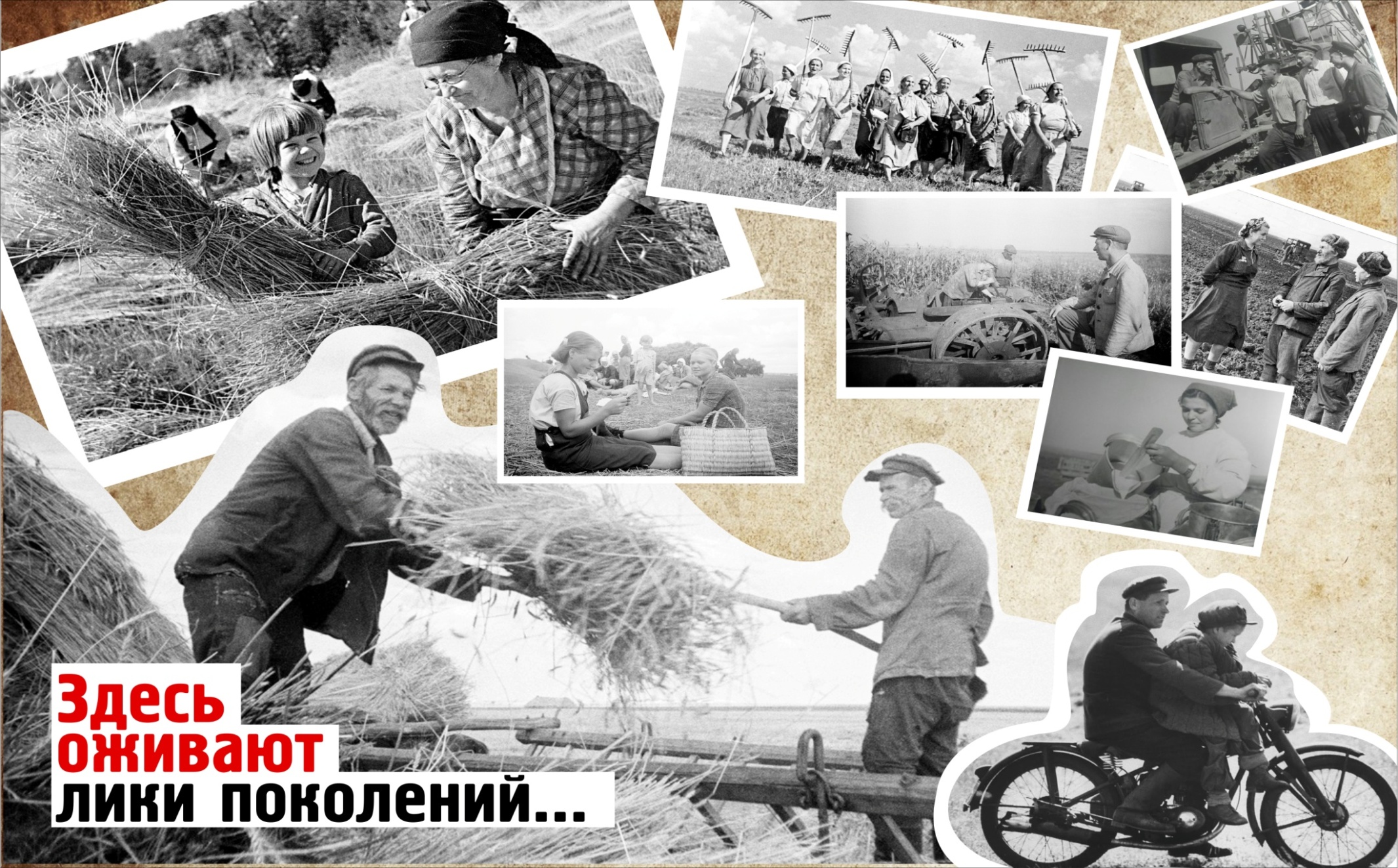 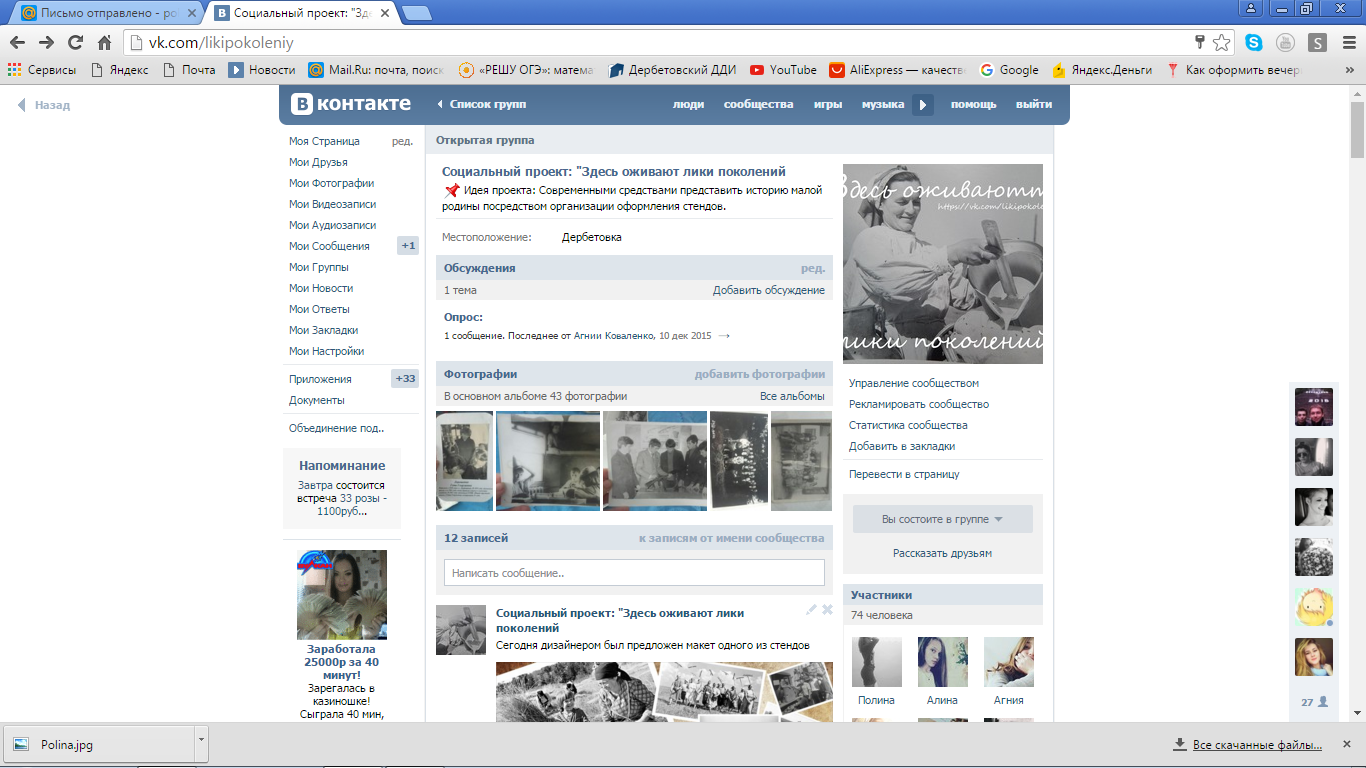 https://vk.com/likipokoleniy
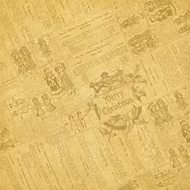 ЭКОНОМИЧЕСКИЙ РАСЧЁТ ПРОЕКТА
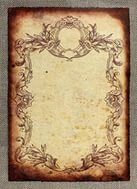 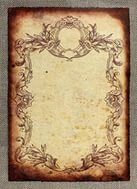 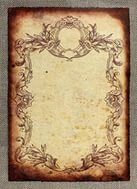 Количество единиц
Статья расходов
Стоимость за1 единицу
Бумага
Карта памяти для фотоаппарата (4гб) 
стенд
1 уп.

1 шт.


10шт.
300 руб.

400 руб.


1300 руб.
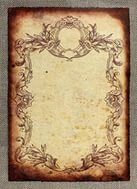 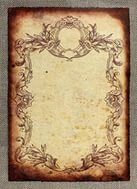 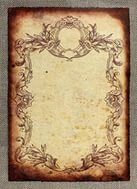 Имеющиеся ресурсы
Общая сумма
Запрашиваемые ресурсы
Фотографии
Компьютер
Сканер
Фотоаппарат
13700руб. 
   у СПК им.Апанасенко
13700руб.
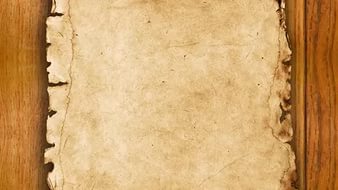 Ожидаемые результаты проекта:
В процессе проектной деятельности жители и гости села смогут
познакомиться с миром профессий прошлых лет;
почувствовать значимость собственного вклада в общее дело;
выявить уникальные людские судьбы, заслуживающие того, чтобы о них знали и помнили, изучали их наследие, воспитывались на их примере.
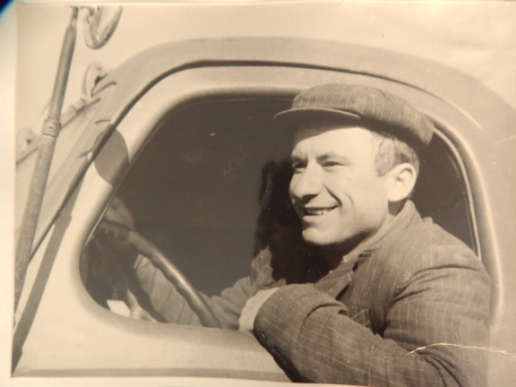 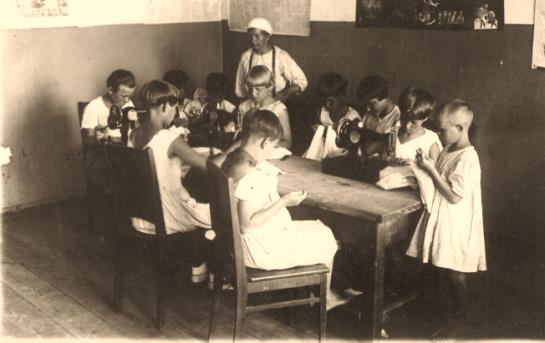 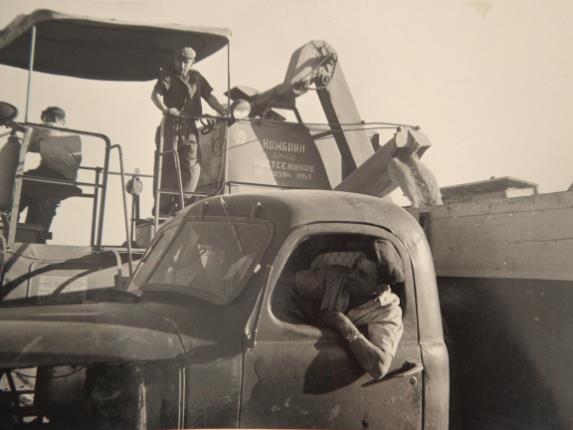 Спасибо за внимание!
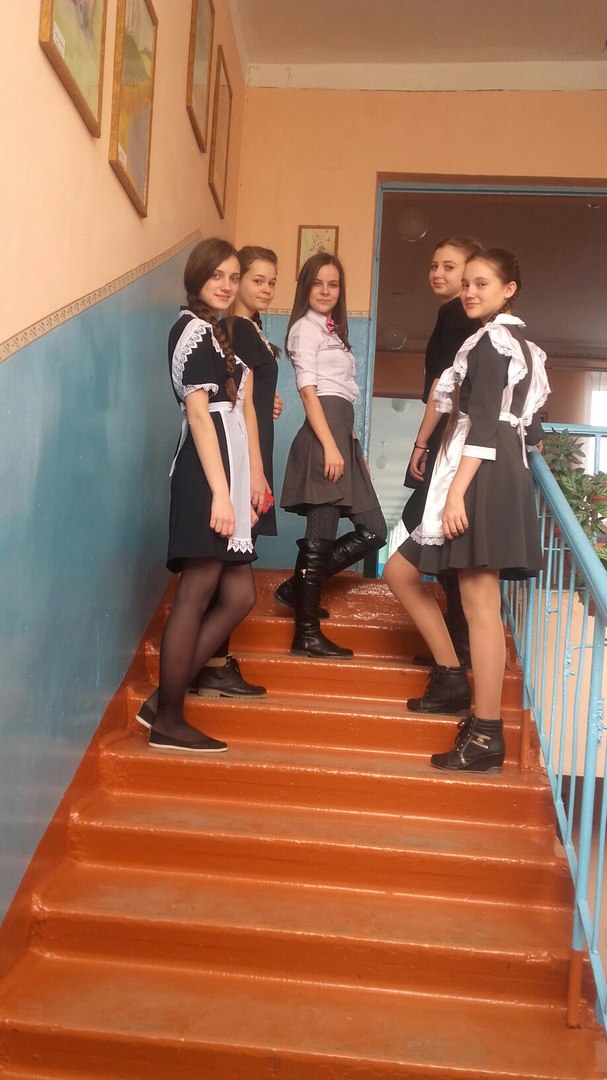 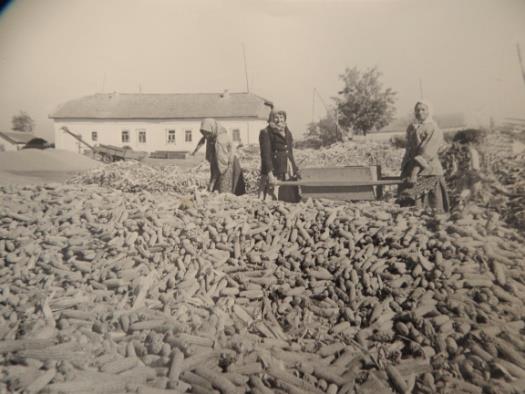 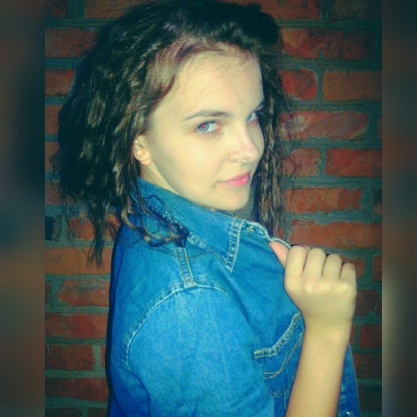 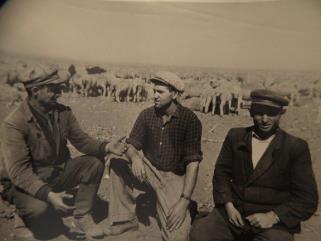 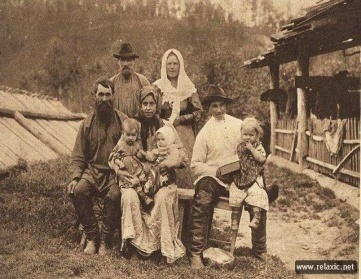